Peristiwa Kemudian(Subsequent Event)
Pertemuan ke-14
Peristiwa Kemudian
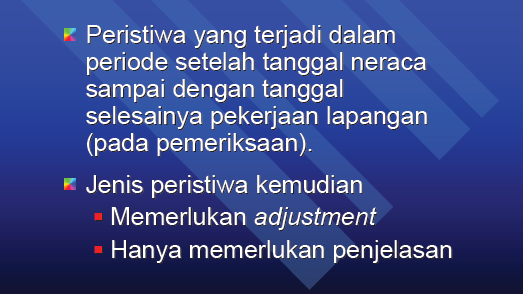 Peristiwa Kemudian yang memerlukan Adjustment
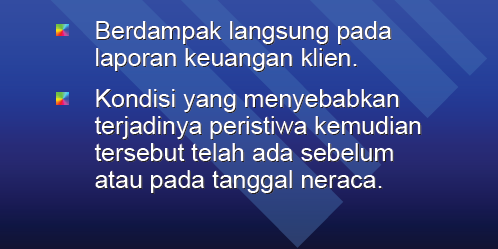 Peristiwa Kemudian yang memerlukan Adjustment
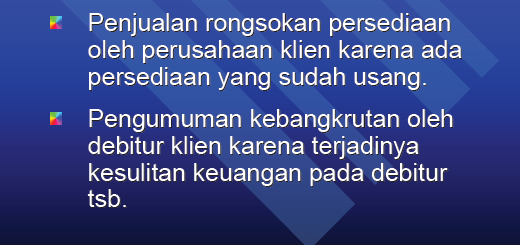 Peristiwa Kemudian yang memerlukan Adjustment
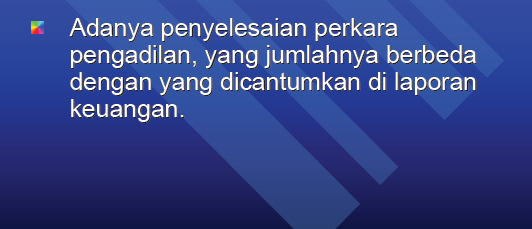 Peristiwa Kemudian yang hanya memerlukan penjelasan
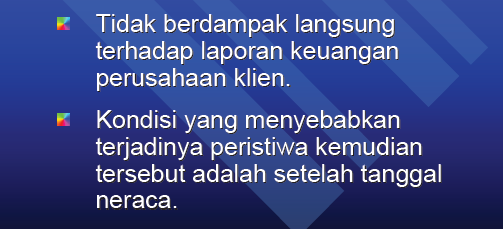 Peristiwa kemudian yang hanya memerlukan penjelasan
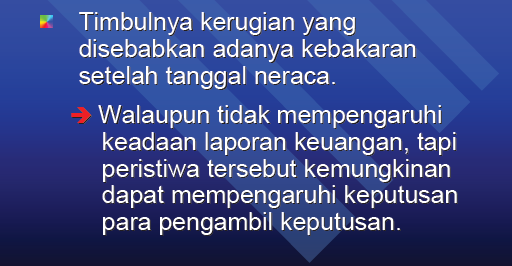 Prosedur Pengujian Peristiwa Kemudian
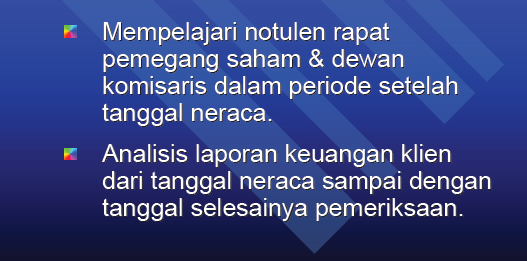 Prosedur Pengujian Peristiwa Kemudian
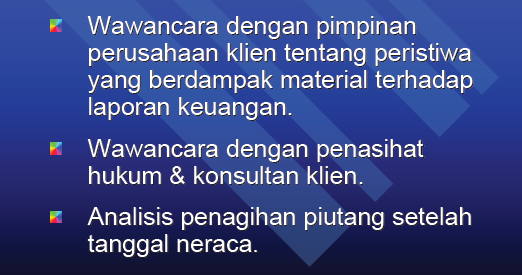 Prosedur Pengujian Peristiwa Kemudian
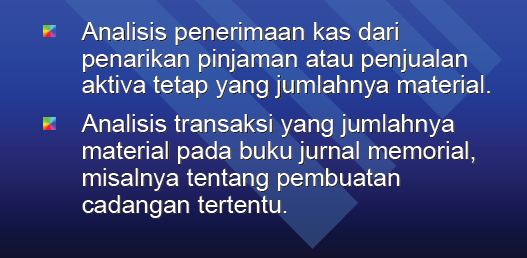 SEKIAN